LETALSTVO
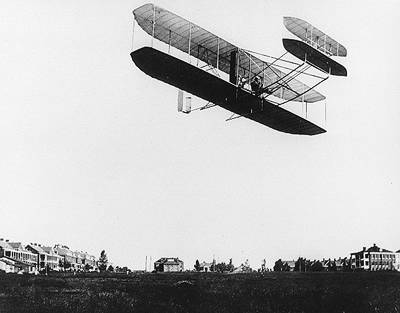 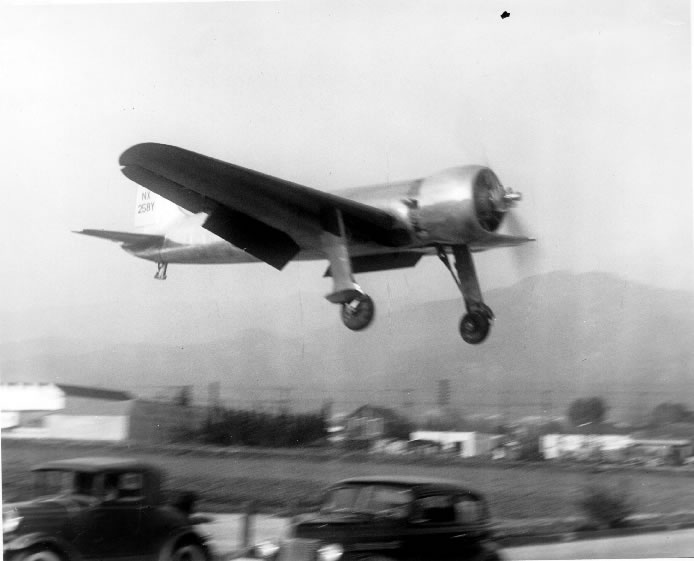 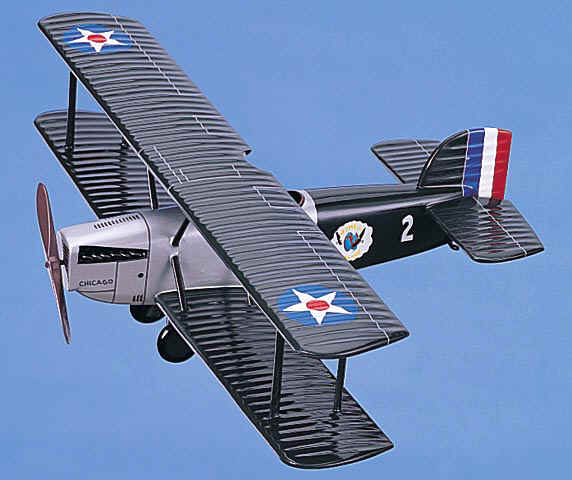 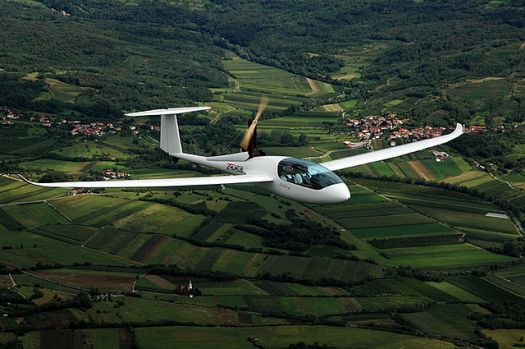 Brata Wright
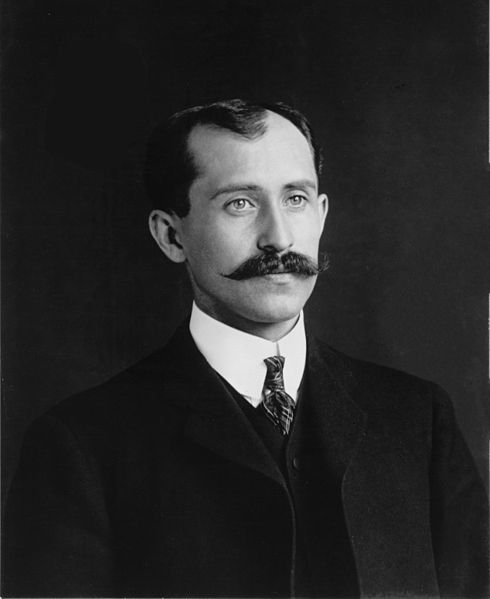 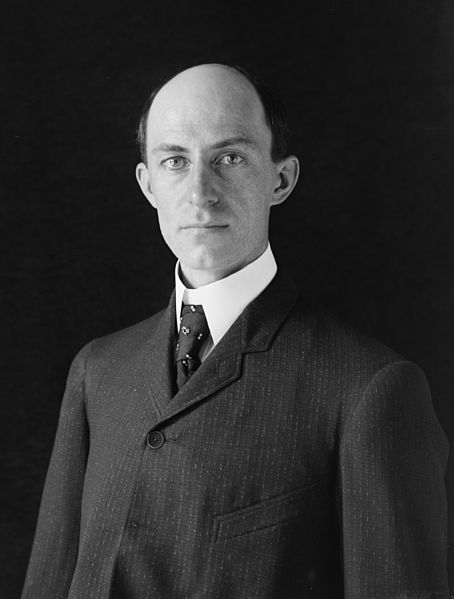 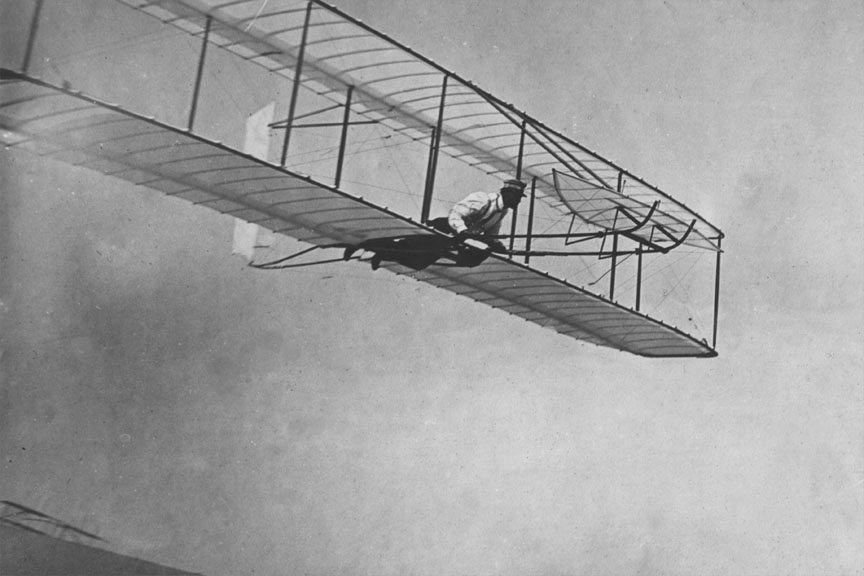 Orville Wright
Wilbur Wright
dolžina:  6.43 m 
višina:  2.74 m
Teža:  274 kg
Hitrost: 48 km/h
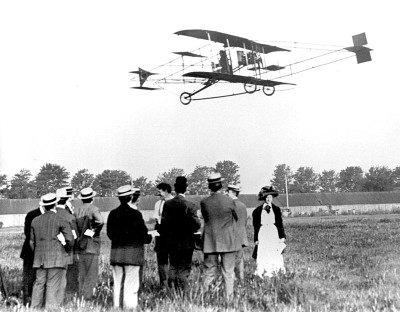 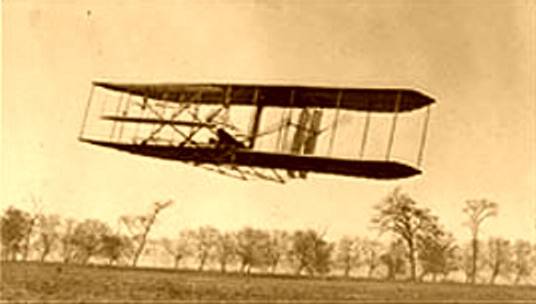 FLYER II
FLYER I
dolžina: 6.43 m 
Višina: 2.74 m
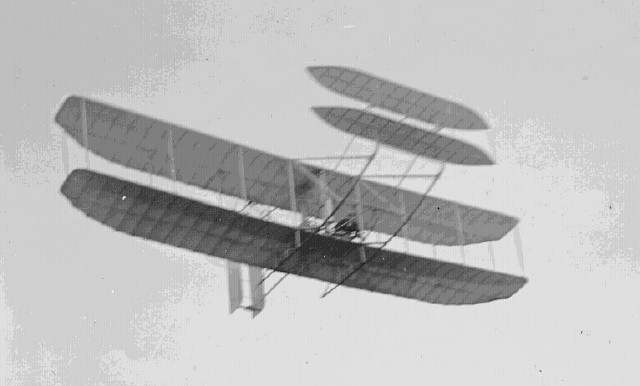 FLYER III
dolžina:  8.54 m 
Širina:  2.44 m 
Največja hitrost: 56 km/h
Letala 1 svetove vojne
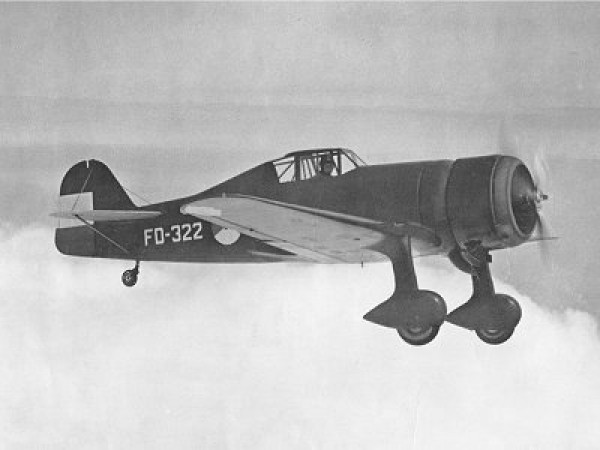 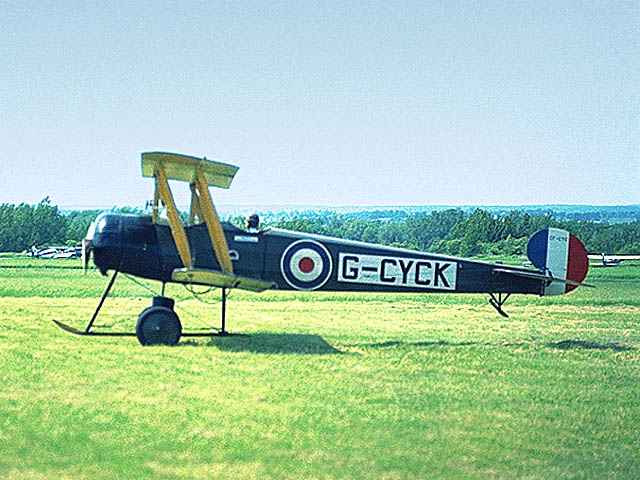 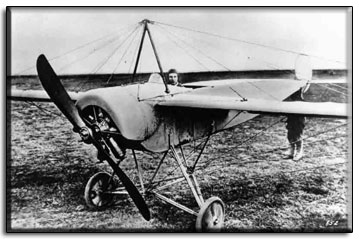 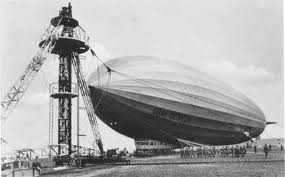 CEPELIN
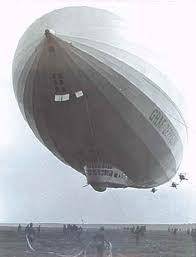 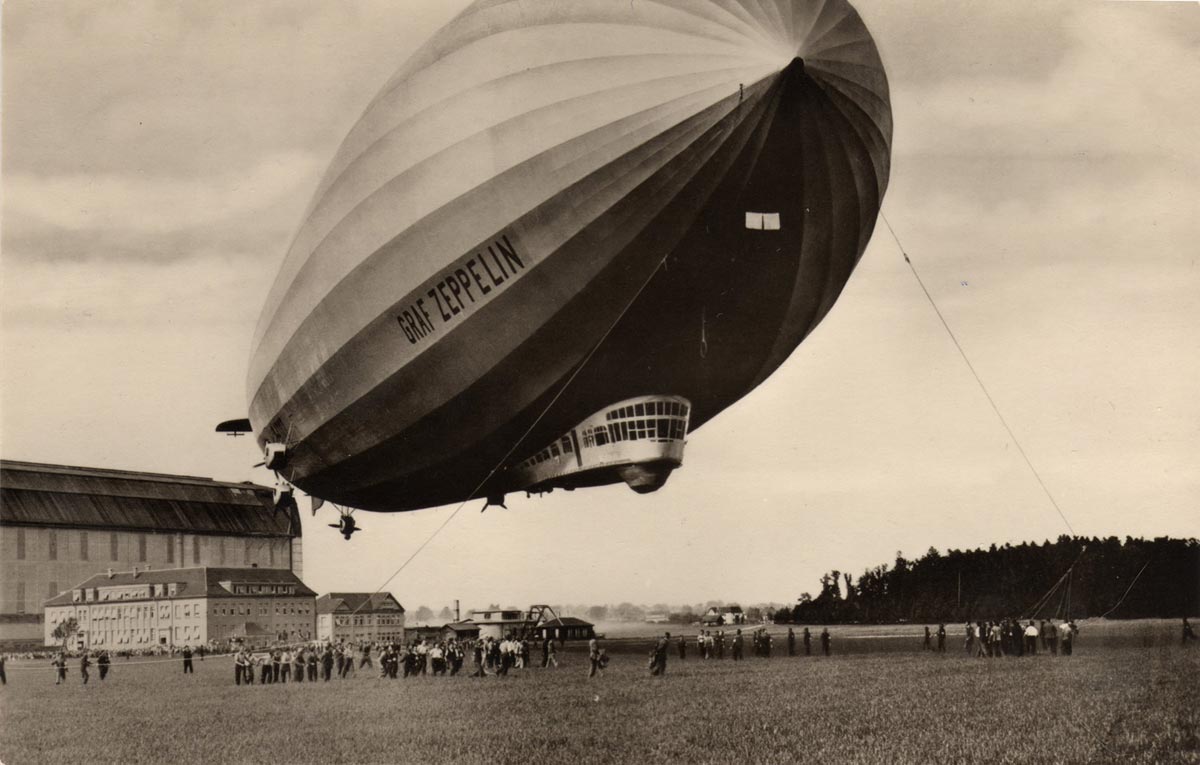 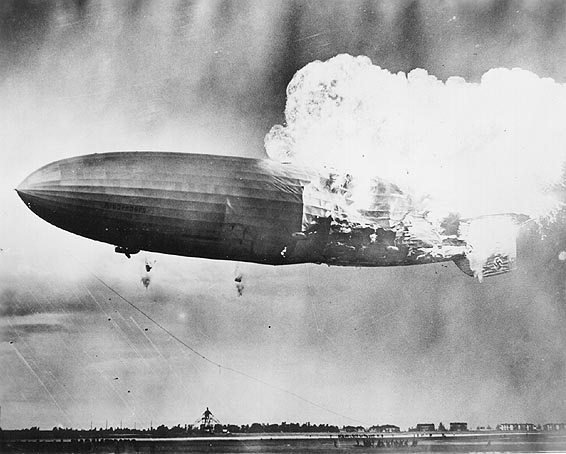 FOKKERJEVA LETALA
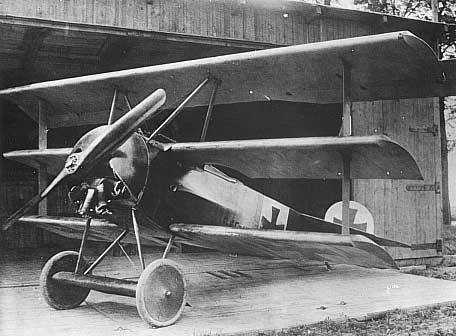 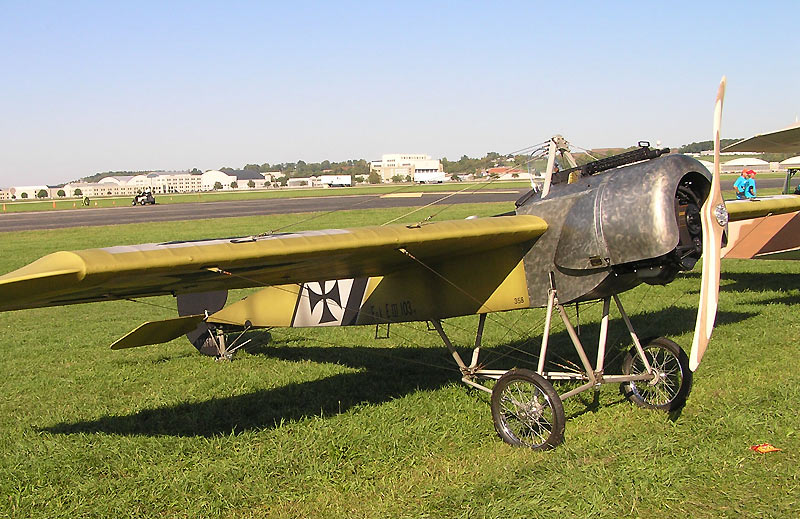 Fokker DR.I
Fokker eindekker
Dolžina: 5,77 m
Višina: 2,95 m
Teža praznega letala: 406 kg
Največja hitrost: 185 km/h
Vrhunec: 6.095 m
Dolžina: 7.2 m
Višina: 2.4 m 
Teža praznega letala: 400 kg
Največja hitrost: 140 km/h
KONEC
Viri:
http://sl.wikipedia.org 
http://www.gimvic.org 
Velika ilustrirana enciklopedija-Sodobna tehnologija
Slike- Google
http://www.youtube.com/watch?v=T5o-fhBKf8Y&feature=related 
http://www.youtube.com/watch?v=CgWHbpMVQ1U  2.30 sek